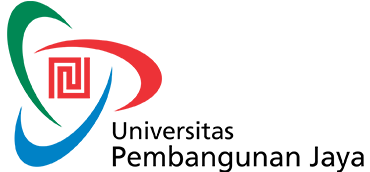 WAWASAN KEWIRAUSAHAANPERTEMUAN 9
FENDI SAPUTRA SE., MM.,
Pertanyaannya, Apa Itu Design Thinking?
Dalam pengertian yang paling sederhana, design thinking adalah proses menciptakan ide-ide baru dan inovatif yang dapat memecahkan masalah. Hal ini tidak terbatas pada industri atau bidang keahlian tertentu.
Design thinking sangat berguna dalam kaitannya dengan teknologi, sama halnya dengan servis dan produk. Kehadirannya dapat menciptakan produk dan layanan baru bagi pelanggan, hingga dapat meningkatkan produktivitas dalam operasi internal.
“Secara garis besar, design thinking adalah metode kolaborasi yang mengumpulkan banyak ide dari disiplin ilmu untuk memperoleh sebuah solusi,” ungkap Vice President of Technology Product Go-Jek Alamanda Shantika Santoso
Lima Langkah Design Thinking
Empatize
Define
Ideate
Prototype
Test
“Semua orang bisa menjadi user experince designer. Sebab, kita adalah manusia yang pada dasarnya adalah user atau target pasar. Cobalah menggunakan aplikasi yang kita buat, apakah sudah benar-benar yang kita butuhkan sebagai manusia atau tidak,”
Empatize
Empati adalah proses pertama dalam menciptakan ide bisnis. Dalam pengertian, dengan mengerti apa yang sebenarnya dibutuhkan oleh target market kita (yaitu orang lain), kita dapat menciptakan produk yang benar-benar dibutuhkan oleh banyak orang.
Ketika sudah mengetahui user atau pengguna yang akan dituju, maka seorang desainer perlu mengetahui pengalaman, emosi, dan situasi dari si pengguna. Mencoba menempatkan diri sebagai pengguna sehingga dapat benar-benar memahami kebutuhan pengguna. Hal ini dapat dilakukan dengan melakukan wawancara, observasi kehidupan pengguna, dan cara lainnya.
Define
Setelah desainer mengerti kebutuhan pengguna, maka desainer perlu menggambarkan sebuah ide atau pandangan user yang akan menjadi dasar dari produk atau aplikasi yang akan dibuat. Hal ini dapat dilakukan dengan membuat list kebutuhan user dan menggunakan pengetahuan mengenai kondisi yang sedang terjadi.
Ideate
Langkah selanjutnya dalam design thinking adalah meng-ideate atau melakukan brainstorming ide-ide solusi terhadap masalah utama dari target market kita.
Dengan kebutuhan yang ada, maka desainer perlu menggambarkan solusi yang dibutuhkan. Hal ini dapat dilakukan melakukan evaluasi bersama tim desain dengan menggabungkan kreativitas dari masing-masing desainer.
Prototype
Buatlah produk/aplikasi berdasarkan proptotype yang dibuat.
Ide yang sudah ada sebelumnya maka perlu langsung diimplementasikan dalam sebuah aplikasi atau produk uji coba. Perlu dihasilkan sebuah produk nyata dan kemungkinan skenario penggunaan.
Test
Dari produk atau aplikasi uji coba yang sudah dibuat, maka akan dilakukan sebuah percobaan dengan pengguna. Dari pengalaman pengguna dalam menggunakan produk uji coba, maka akan didapatkan masukkan untuk membuat produk yang lebih baik dan melakukan perbaikan pada produk yang ada.
Catat saran dan opini yang selama testing berlanjut, dan perbaiki kesalahan yang ada sebelum produk/aplikasi itu benar-benar diluncurkan ke pasar.
Manfaat Design Thinking Bagi Industri Bisnis
Penghematan biaya dan ROI yang luar biasa 
Menciptakan berbagai inovasi 
Menciptakan retensi dan loyalitas pelanggan 
Mampu mengurangi waktu desain dan pengembangan
Bisa diterapkan di seluruh perusahaan
Contoh kesuksesan penerapan design thinking
Contoh kesuksesan penerapan design thinking adalah seperti perusahaan AirBnB yang membangun budaya eksperimen dalam bisnis mereka sehingga membawanya menjadi perusahaan yang besar seperti sekarang ini. 
Selain AirBnb, masih ada contoh design thinking yang diterapkan oleh perusahaan lain seperti UberEats dengan membangun produk berdasarkan pengalaman take away yang diinginkan oleh user.
TERIMA KASIH